Blogy
Anna Marková
Eva Mária Kozáková
3.Ag
Obsah:
Čo je to blog?
Druhy blogov
Pravidlá blogovania
História blogov
Blogovanie na Slovensku
Čo je blog?
BLOG
Blogovanie
skratka pre weblog
internetový zošit, kde píšeme rôzne príspevky a úvahy na rôzne témy.
Jedna téma / opis zážitkov alebo udalostí
Príspevky sú chronologicky zoradené
je písanie článkov - blogov na tému, s ktorou má autor nejaké skúsenosti a poznatky. Autor pri písaní vyjadrí svoj názor na danú tému.
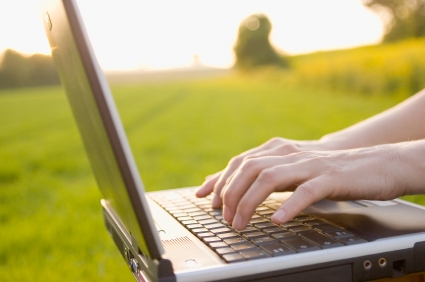 BLOGER/BLOGERKA
BLOGOSFÉRA
ten, kto prispieva na blog, autor článkov.
pomenovanie pre všetky blogy na internete, v užšom význame pre skupinu blogov.
Napríklad slovenskú blogosféru tvoria všetky slovenské blogy..
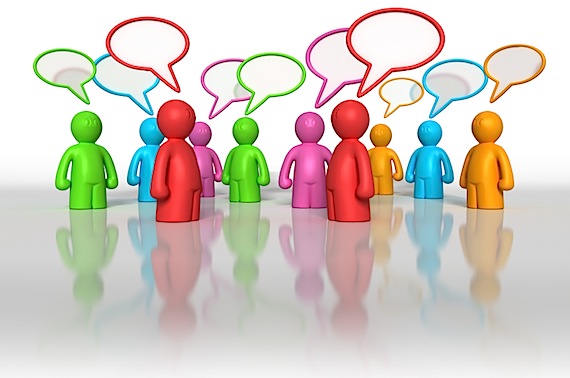 DRUHY
Blog - človek tu svoje skúsenosti s témou vyjadruje písomne.
Fotoblog (v tejto forme blogov sa nachádzajú fotografie s komentárom k udalosti).
Vidoeoblog (tu sú videá a text nie je potrebný, ak je komentár priamo vo videu.)
PRAVIDLÁ
Blog musí byť písaný v súlade s gramatickými pravidlami jazyka v ktorom blog píšete
Blog nie je e-mail alebo sms-ka, teda je v ňom potrebné používať diakritiku a tvoriť odstavce
Blog by mal byť písaný zrozumiteľne a nemal by mať príliš dlhý rozsah (určiť dlhý rozsah je problém no blog by sme nemali čítať dlhšie ako 10 minút)
V blogu by autor nemal používať fakty (pokiaľ to nie je potrebné), ale mal by vyjadriť svoj názor k téme
Blog by mal byť písaný na tému, ktorá je dostatočne zrozumiteľná
V blogu nesmú byť žiadne vulgarizmy alebo kritika, ktorá je príliš osobná alebo môže niekoho uraziť (aj keď tú osobu nemáte radi)
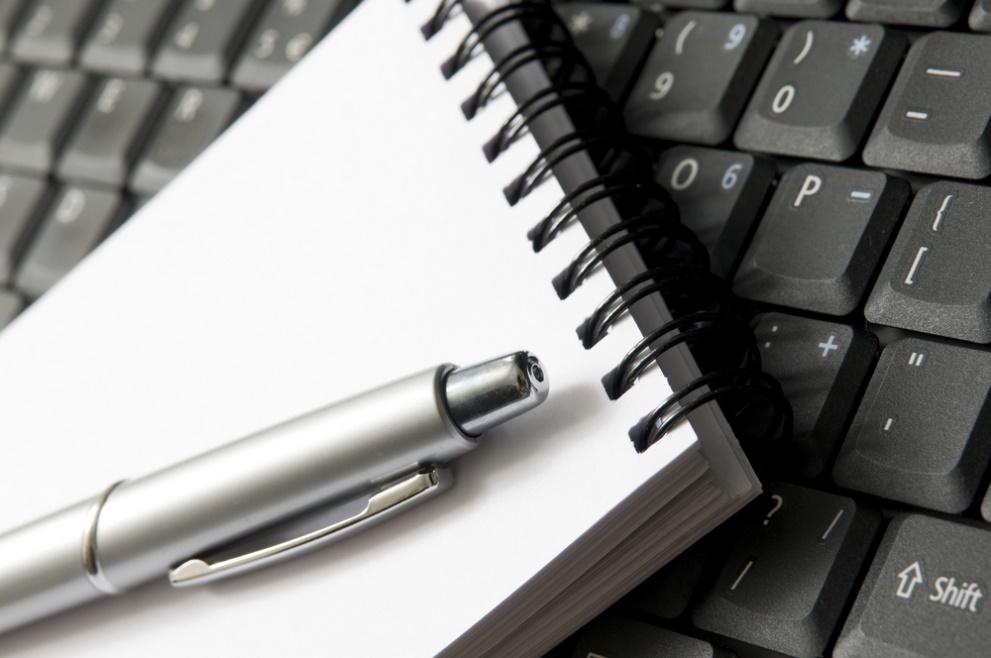 DEJINY BLOGU
začalo sa dostávať do povedomia používateľov internetu koncom 90. rokov 20. storočia
weblog v tej dobe sa zameriaval na zhromažďovanie odkazov, týkajúcich sa určitej témy a odkazov na nové články, vzťahujúce sa k danej téme
editor weblogu pripojil ku každej uvedenej linke svoj vlastný krátky komentár
BLOGOVANIE NA SR
Väčšina blogového diania sa na počiatku roku 2010 stále odohráva na web stránkach klasických printových denníkov alebo na špecializovaných stránkach.
Obe riešenia obmedzujú používateľov na uverejňovanie príspevkov bez praktickej možnosti zarábať alebo si umiestniť na blog reklamu podľa vlastného priania.
Na Slovensku denník SME spojil klasické a online spravodajstvo s blogmi od konca roku 2004 a poskytol tak možnosť svojim čitateľom dostať svoje názory do online aj tlačenej podoby. 
Klasickú weblogovú službu však prvý založil Blog.sk na začiatku roku 2004.
Ukážka blogov:
http://www.thebeautybybel.com/

http://adamsipos.blog.sme.sk/c/379744/armada-adely-banasovej.html

http://www.lapetit.sk/
Ďakujeme za pozornosť
ZDROJE
http://jakubgenci.blogspot.sk/
http://sk.wikipedia.org/wiki/Blog
http://www.zajtra.sk/marketing/2/co-je-to-blog-a-kto-je-to-bloger